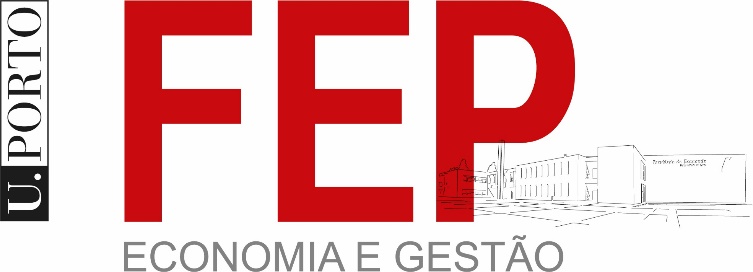 INTERNATIONALIZATION OF PORTUGUESE SME TO JAPAN: A FOCUS ON EXPORT BARRIERS
Roberto Martins
Supervision:
Ana Paula Africano de Sousa e Silva
Paulo João Figueiredo Cabral Teles
Index
Introduction
 Context
 Introduciton of Japan
4. Literature Review
5. Methodology
6. Findings
Introduction
The need to diversify to different markets
Bet on mature, stable markets
Japan’s eagerness for reforms
EU-Japan Economic Partnership Agreement (EPA)
Capitalize on historical and cultural heritage abroad
Recent diplomatic developments between Portugal and Japan
[Speaker Notes: Resolução do Conselho de Ministros n. º 3/2010: “assume a internacionalização da economia portuguesa como estratégia fundamental para uma recuperação económica sustentada”]
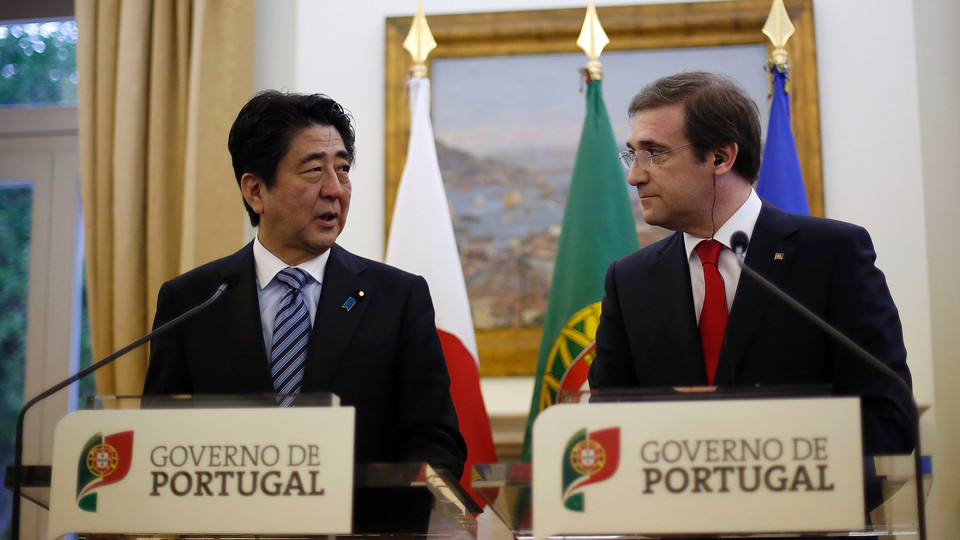 2002
Japanese Foreign Minister visit to Portugal
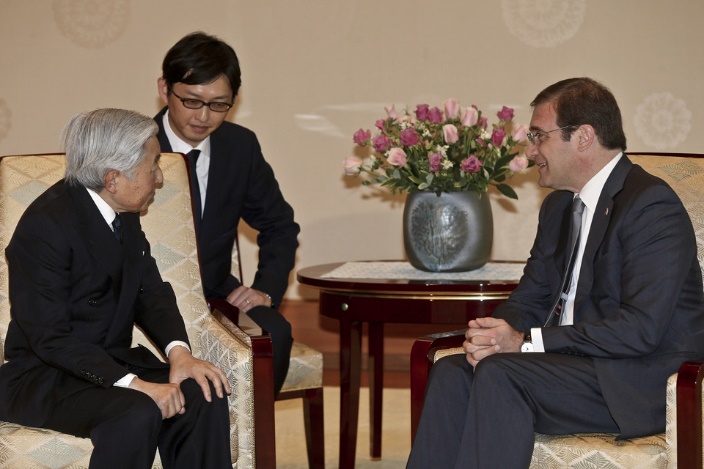 2007
Portuguese Foreign Minister visit to Japan
2011
Signing of the Convention for the Avoidance of Double 
Taxation and the Prevention of Fiscal Evasion
2014
Japanese Prime Minister visit to Portugal
2015
Portuguese Prime Minister visit to Japan
2017
Portuguese Secretary of State for FA visit to Japan
2020
Japanese Foreign Minister visit to Portugal
Goal:
identify which export barriers are most relevant for Portuguese exporters to Japan.
Context
Portugal
Japan
Trade
Overview
Brief
Introduction
To
Japan
Portugal-Japan Trade Overview
Asia’s main trade partners
Source: INE (2020)
China
Taiwan
Japan
South Korea
Portugal-Japan Trade Overview
1974-2020 Trade Balance
Source: INE (2020)
Official visits
Bailout
New regime
CEE/UE
EPA
€298,594,111
[Speaker Notes: 2020: IMP = €292,415,731]
Portugal-Japan Trade Overview
2011-2020 Export Value
Source: INE (2020)
€242,844,319
61% increase
Portugal-Japan Trade Overview
2011-2020 Main export categories
Source: INE (2020)
Total
Transport Material
Food, beverages, etc.
Electrical machines, material, etc
Products from Chemical industries, etc.
[Speaker Notes: Fonte: Exportações (€) de bens por Local de destino e Tipo de bem, produto por atividade (CPA 2008 ); Anual

Este aumento poderá ter sido influenciado pelo Acordo Económico. Eu cheguei a falar com a AICEP Tóquio e, no entanto, não me confirmaram.

O APE entrou finalmente em vigor em 2019, entre o Japão e a União Europeia. E é um acordo centrado principalmente na redução de tarifas de vários produtos agrícolas europeus para o Japão.]
Portugal-Japan Trade Overview
10 biggest exporters to Japan
Source: INE (2020)
[Speaker Notes: Beralt Tin and Wolfram = minas, volfrâmio,]
Portugal-Japan Trade Overview
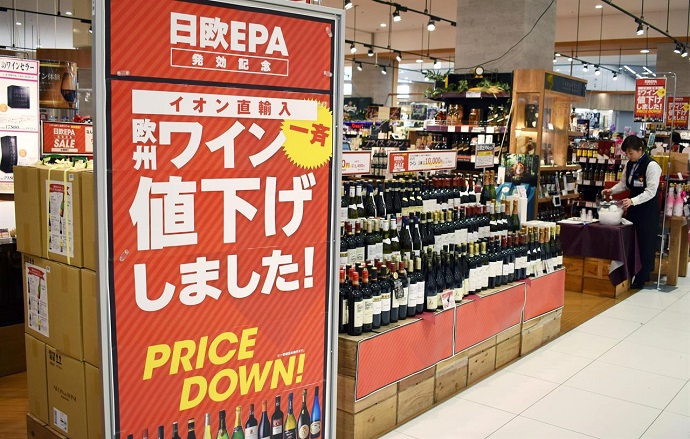 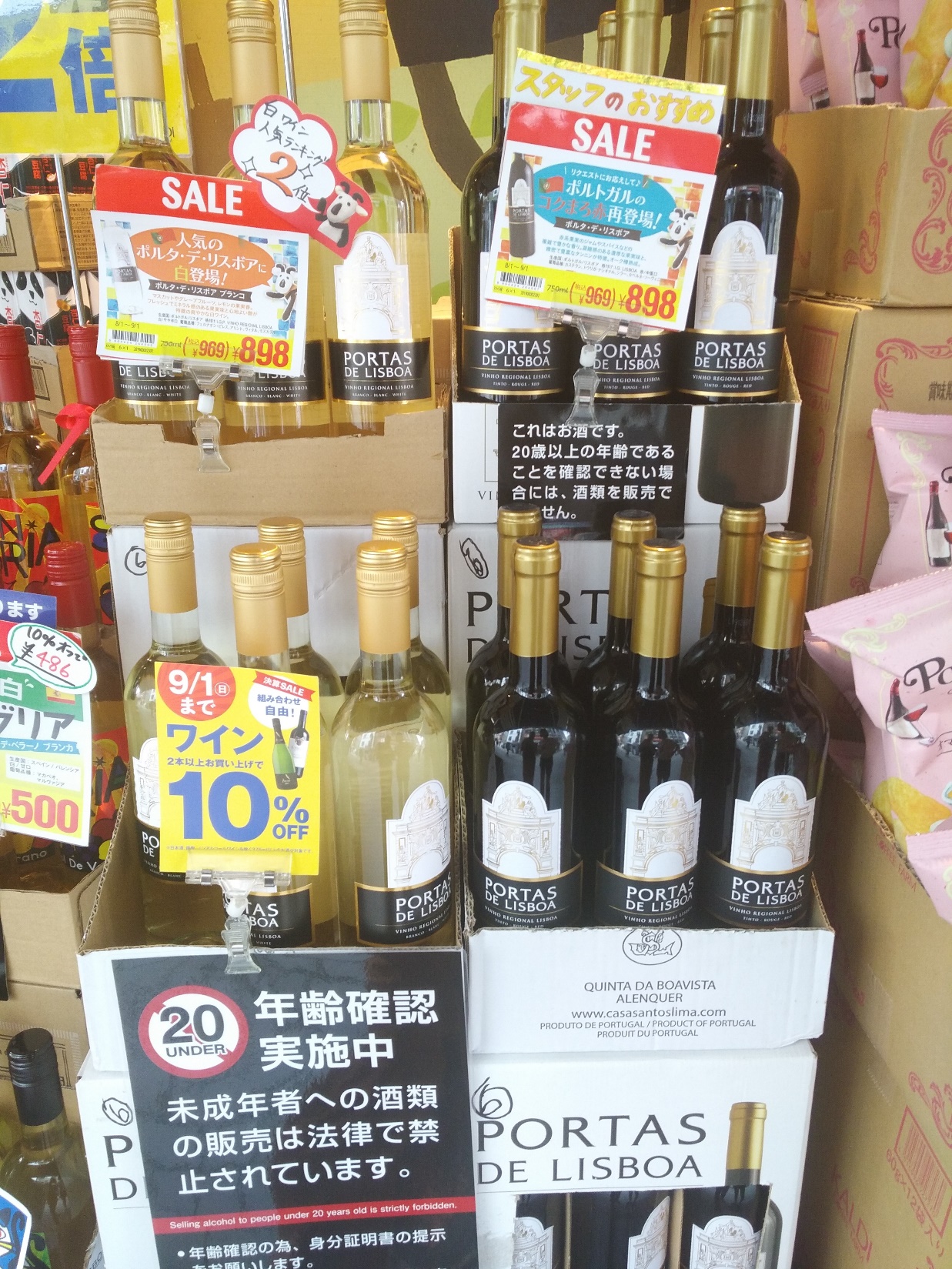 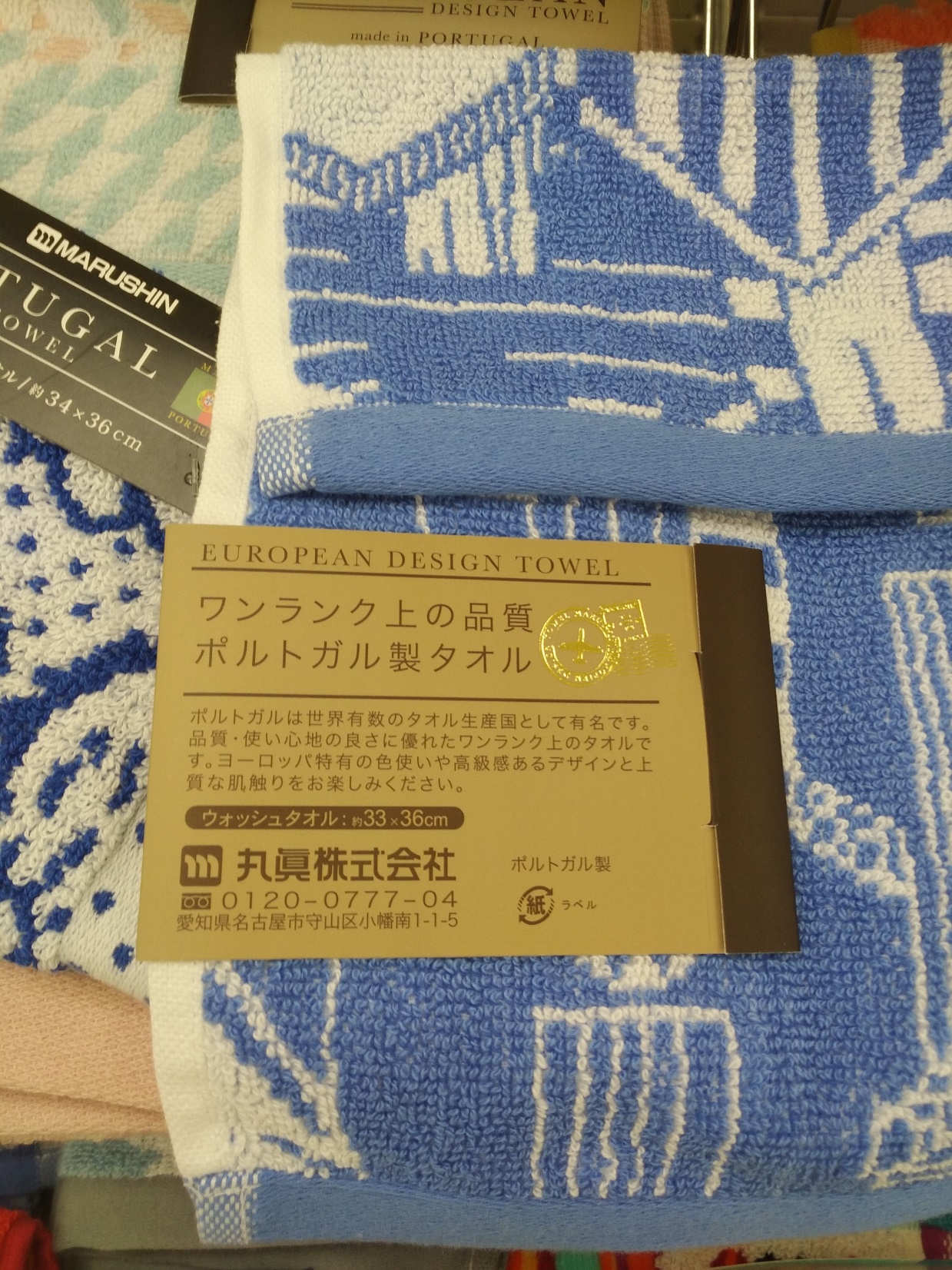 15 year period
1 February 2019
91-97% reduction
[Speaker Notes: Este aumento poderá ter sido influenciado pelo Acordo Económico. Eu cheguei a falar com a AICEP Tóquio e, no entanto, não me confirmaram.

O APE entrou finalmente em vigor em 2019, entre o Japão e a União Europeia. E é um acordo centrado principalmente na redução de tarifas de vários produtos agrícolas europeus para o Japão.]
Context
Portugal
Japan
Trade
Overview
Brief
Introduction
To
Japan
Introduction
Economy
Economic development
Doing business
Keiretsu
Distribution system
Main trading partners
126.7 MILLION
Brief Introduction to Japan
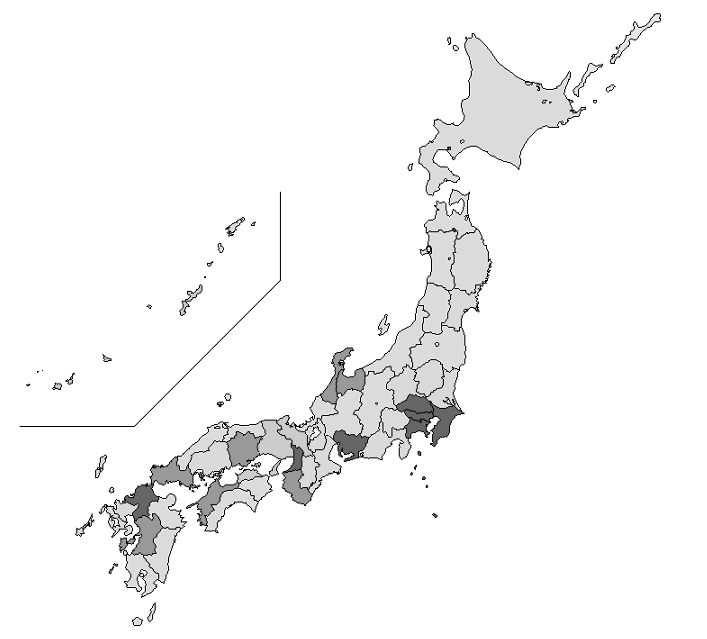 Hokkaido
Okinawa
Shikoku
Honshu
Kyushuu
Brief Introduction to Japan
Parliamentary Constitutional Monarchy
Group-oriented society
Japanese language is unique and complex
今日のプレゼンテーションの内容は、

ポルトガルと日本の関係についてです。
kyou        no                     purezenteishon                                    no     naiyou      ha,
presentation
porutogaru                  to        nihon     no     kankei      ni            tsuite           desu.
Portugal
Can speak English but aren’t very good at it
There are many Portuguese words in the language
Brief Introduction to Japan
GDP growth (annual %)
Source: World Bank (2021)
12.8%
8.4%
6.75%
4.2%
0.3%
%
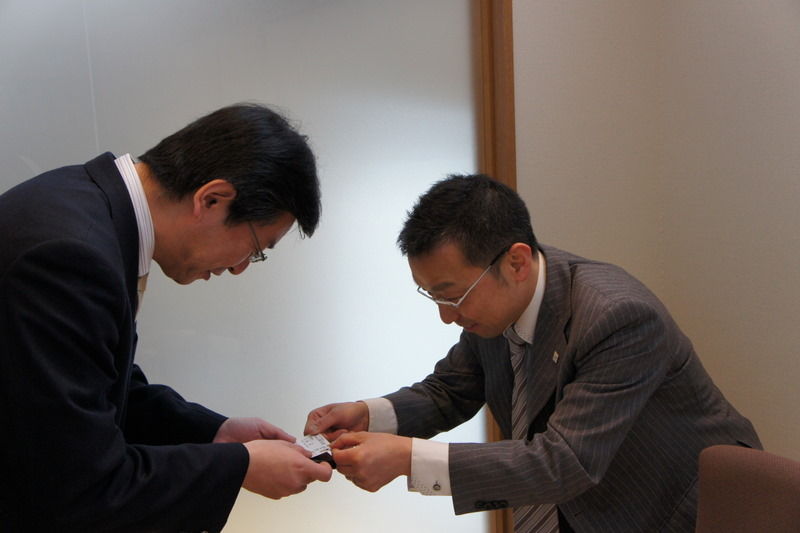 Brief Introduction to Japan
Doing Business
Brief Introduction to Japan
Company D
Company A
KEIRETSU
Company B
Company C
[Speaker Notes: Conglomerados]
Brief Introduction to Japan
Manufacturer
General Trading Company
Direct transaction
wholesaler
Primary wholesaler 
(large-sized)
Primary broker
Secondary wholesaler 
(medium-sized)
Secondary broker
Tertiary wholesaler 
(small-sized)
Sales subsidiary
Retailer, industrial buyer
Source: Min, H. (1996)
Brief Introduction to Japan
1. China
2. USA
3. Australia
4. KSA
5. South Korea
6. UAE
Literature Review
Export
 Grouping export barriers
 Studies on Japan
 Changing elements
Risk
Resources
Market knowledge
Choice of entry modes
Non-equity modes
Equity (FDI) modes
Direct exports
Contractual
agreements
Joint
ventures
Wholly owned
subsidiaries
Greenfields
Indirect exports
Licensing/franchising
Minority JVs
Acquisitions
50–50 JVs
Turnkey projects
Others
Majority JVs
Others
R&D contracts
Co-marketing
Peng, M. (2018)
Literature review steps
Export barriers
Financial
Culture
Language
Management
HR
Quotas
Competition
Regulations
Capacity
NTB
Packaging
Tariffs
Product Dev.
Export barriers
Financial
Culture
Language
Management
HR
Quotas
Competition
Regulations
Capacity
NTB
Packaging
Tariffs
Product Dev.
Leonidou, L. (2004)
Cateora et al. (2011)
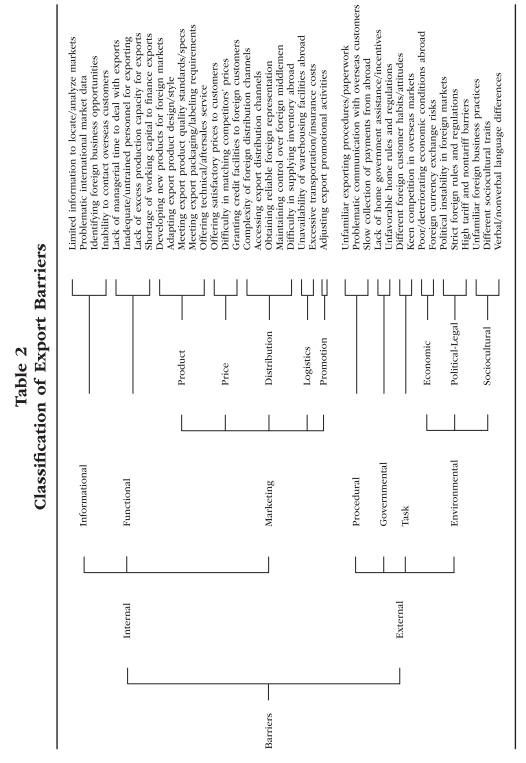 Controllable Elements
Uncontrollable Elements
Domestic Environment
Foreign Environment
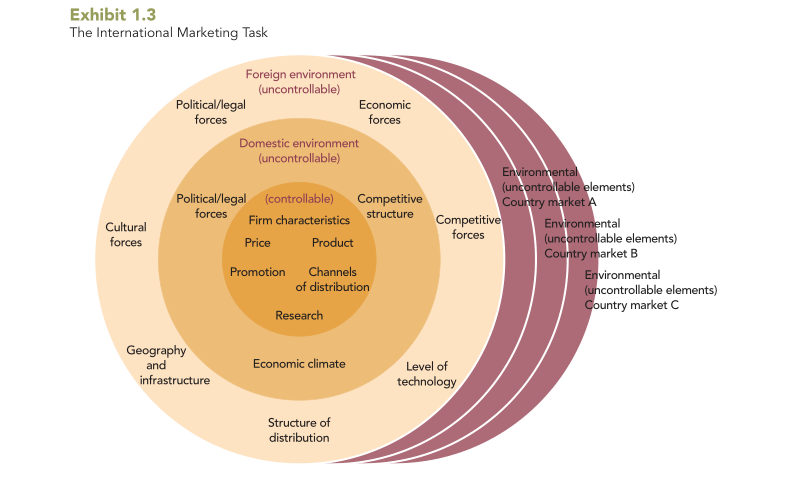 Informational Barriers
Procedural Barriers
Governmental Barriers
Distribution
Political and Legal 
Forces
Functional Barriers
Task Barriers
Culture
Competition
Firm characteristics
Economic climate
Economy
Political
Legal
Geography
Level of technology
Environmental Barriers
Marketing Barriers
Competition
Marketing Mix
Adapted from Leonidas (2004), and Cateora et al. (2011)
[Speaker Notes: Colocar]
Controllable elements
Informational barriers:
01. Limited information to locate/analyse the Japanese market
02. Identify business opportunities in Japan

Functional barriers:
03. Lack of managerial time to deal with the Japanese market
04. Insufficient quantity of and/or untrained personnel for working with the Japanese market
05. Lack of excess production capacity for exports to Japan
06. Shortage of working capital to finance exports to Japan

Marketing barriers:
07. Developing new products for the Japanese market
08. Meeting the Japanese export product quality, standards, specifications
09. Meeting export packaging and labelling requirements
10. Offering technical/after-sales service in Japan
11. Offering products with a competitive price-quality relation
12. Complexity of the Japanese distribution system
13. Difficulty in establishing a partnership/representation in Japan
14. Difficulty in maintaining control over representation/image in Japan
15. Excessive transportation/insurance costs
16. Adjusting export promotional activities to Japan
Uncontrollable elements
Governmental barriers (domestic):
17. Lack of home government assistance/incentives for export activities

Procedural barriers:
18. Complex export procedures for Japan
19. Difficulties in directly communicating with Japanese customers (time difference and distance)
20. Difficulty in collection of payment from Japan

Task barriers:
21. Understanding the different customer habits and attitudes of the Japanese
22. Low awareness by Japanese consumers of the Portuguese offer
23. Keen competition in the Japanese market

Environmental barriers:
24. Political and economic conditions in Japan
25. Japanese business culture and practices
26. Differences in verbal (language) and non-verbal (culture) communication
27. Specific Japanese market norms and regulations
28. High cost of customs
[Speaker Notes: Barreiras processuais]
Studies on Japan
Studies on Japan
Common points
Controllable elements:
Product quality
After-sale service
Access to market information (-)
Management commitment (-)
Uncontrollable elements:
Distribution channel
NTB
Keiretsu
Regulatory environment
Changing elements
Conscious-consumers
Price conscious consumers
“Silver market” growing
Regulatory reforms
Abenomics
EPA with several countries/blocs
New distribution channels
E-commerce
New distribution methods
Research Methodology
Research goal
 Research strategy
 Questionnaire
 Interview
 Sample
Research goal
Identify and describe barriers that Portuguese small and medium enterprises (SMEs) exporting to Japan encounter.
[Speaker Notes: article 2 of the Annex of the Decreto-Lei n. º 373/2007 de 6 de Novembro]
Research strategy
Interviews:
AICEP
ViniPortugal
(GOD Works)
Part 1: About Japan
1. Opportunities and Weaknesses
2. EU-Japan EPA

Part 2: About the Exporters to Japan
3. Overall information about the companies
4. Barriers companies face
5. Expectations vs. reality
6. Recommendations
Research strategy
Part 1
Company details........................................................................................8
Part 2
International experience...........................................................................6
Part 3
Internationalization to Japan...................................................................9
Part 4
Export barriers assessment...................................................................31
Part 5
External support........................................................................................2
[Speaker Notes: Apresentar o questionário:
Explicar as influências do Leonidas e do questionário da OCDE;
Explicar as 5 partes do questionário;
Fundamentar o porquê de cada parte;
Explicar como as barreiras foram agrupadas,
Comparar com o questionário da OCDE, e mostrar:
quais foram eliminadas;
Quais foram adicionadas;
Quais foram fundidas.]
Barriers assessment
Somewhat important barrier
Quite important barrier
1 2 3 4 5
Important barrier
Not/Little important barrier
Very important barrier
AICEP
(2019)
Sample
1072 contacts
INE
(2020)
Weekend
Weekend
Weekend
Weekend
970 e-mails sent
Phone calls
Phone calls
Phone calls
1040 e-mails sent
50 e-mails sent
1095 e-mails sent
[Speaker Notes: Batch e-mails: 27 April, 6 May, 24 May, 
Phones calls from 10 – 21 May: 664 phone calls (includes answered calls);
Total of 3524 emails were sent
48 companies informed not to have ever exported to Japan]
Completed: 75
Invalid: 3
Big companies: 12
60
Findings and Discussion
Companies’ profile (INE)
 Questionnaire results
 Exploratory analysis
 Factor analysis
INE
56.8% (570)
19% (191)
0.6% (6)
Wholesale trade (incl. agents), exc. of motor vehicles and motorcycles (CAE 46)
Manufacture of wearing apparel (CAE 14)
Manufacture of leather and related products (CAE 15)
Retail trade, except of motor vehicles and motorcycles (CAE 47)
Manufacture of beverages (CAE 11)
Manufacture of textiles (CAE 13)
15.5% (155)
5.1% (51)
0.9% (9)
1.3% (13)
[Speaker Notes: 46: Comércio por grosso (inclui agentes), excepto de veículos automóveis e motociclos
14: Indústria do vestuário
15: Indústria do couro e dos produtos do couro
47: Comércio a retalho, excepto de veículos automóveis e motociclos
11: Indústria das bebidas
13: Fabricação de têxteis]
Exploratory Analysis
Part 1:
Company details;
Economic activity classification;
Company size;
Foreign capital;
Foreign capital %;
3-year average turnover;
% export;
% export to Japan;
Part 2:
Internationalization year;
Internationalization method;
First country of internationalization;
Number of foreign countries a company is present at the moment;
Export department;
HR-competencies;
Part 3:
Year of internationalization to Japan;
Internationalization method to Japan;
Motives;
Distribution method;
Export regularity to the Japanese market;
Effort perception;
EPA assessment;
Nearby countries export;
Nearby countries similarity;
Part 4:
Barriers (28 + 3 optional);
Part 5:
Institutional support (1 + 1 optional).
Part 1
Foundation year:
Youngest = 2018; Oldest = 1922;
No year stands out;
CAE:
Wholesale trade (incl. agents), exc. of motor vehicles and motorcycles (CAE 46);
Beverages industry (CAE 11);
Food products industry (CAE 10);
Manufacture of textiles (CAE 13);
Manufacture of leather and leather products (CAE 15);
Company size:
Mean size = 54;
Smallest = 1 (n = 2);
Largest = 200 (n = 2);
Presence of foreign capital:
90% = no foreign capital.
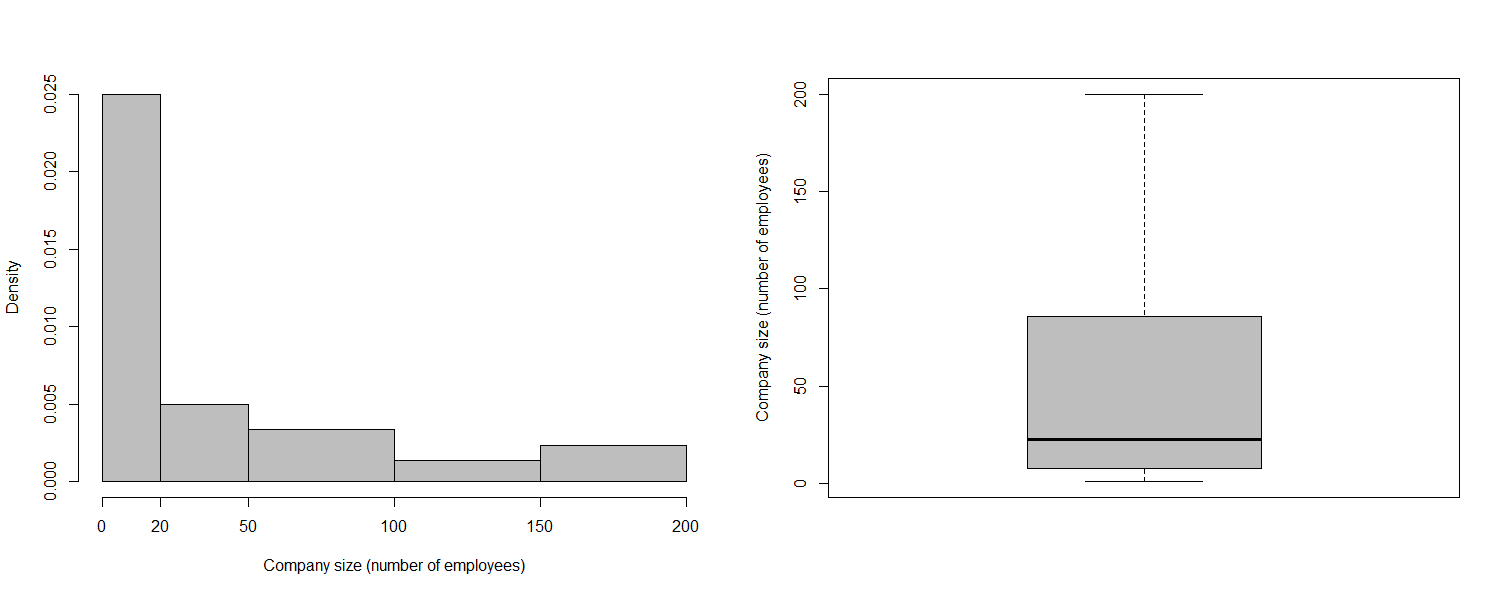 ~23
[Speaker Notes: 46: Comércio por grosso (inclui agentes), excepto de veículos automóveis e motociclos
11: Indústria das bebidas
10: Indústrias alimentares
13: Fabricação de têxteis
15: Indústria do couro e dos produtos do couro]
Export to Japan % (3-year):
Mean = 6.8%;
Smallest = 0% (n = 1);
Largest = 100% (n = 1);
>50% (n = 2).
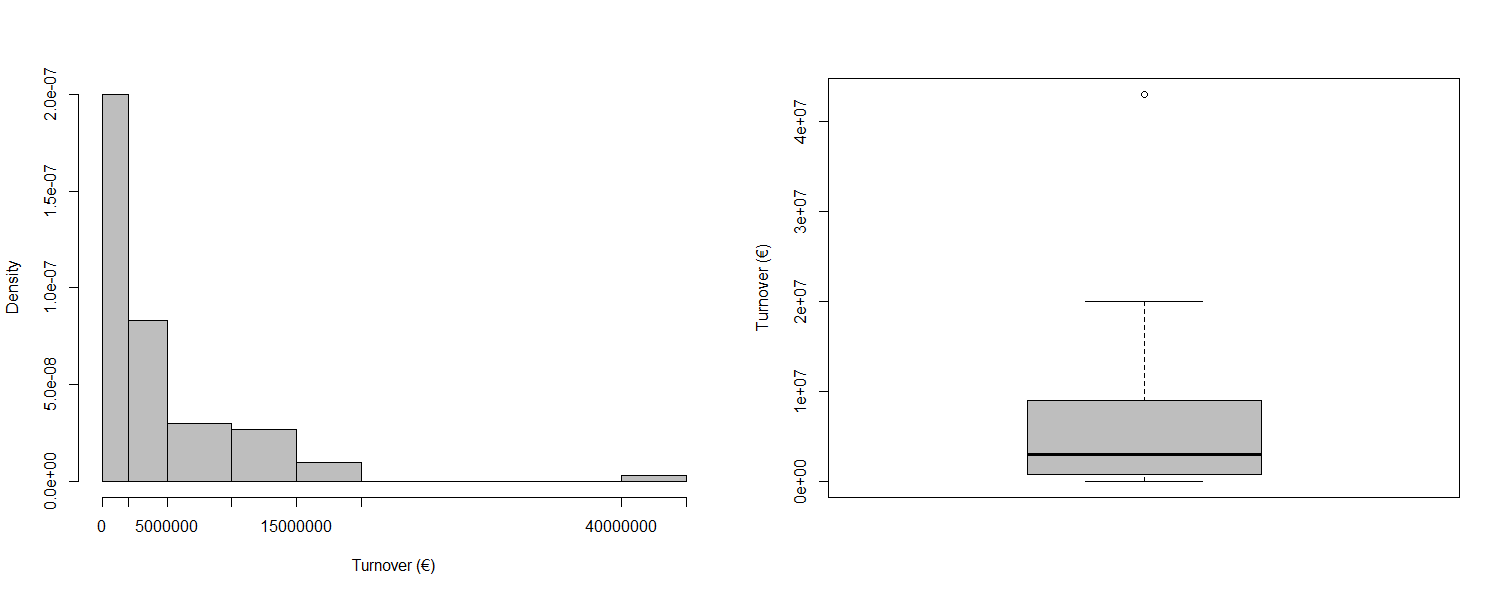 Part 1
Part 1
Turnover (3-year average):
Mean = €5,694,147;
Smallest = €10,000;
Largest = €43,000,000;
Export % (3-year):
Mean = 66%;
Smallest = 2.6%;
Largest = 100% (n =3);
Export to Japan % (3-year):
Mean = 6.8%;
Smallest = 0% (n = 1);
Largest = 100% (n = 1);
>50% (n = 2).
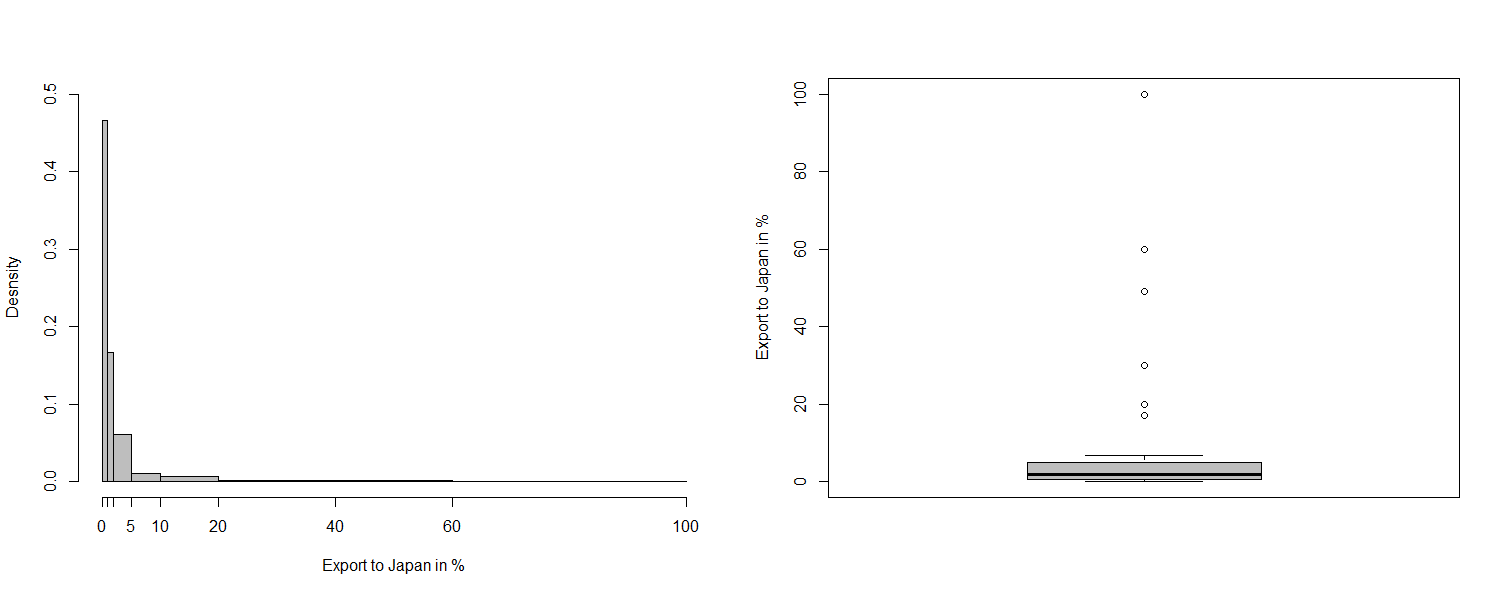 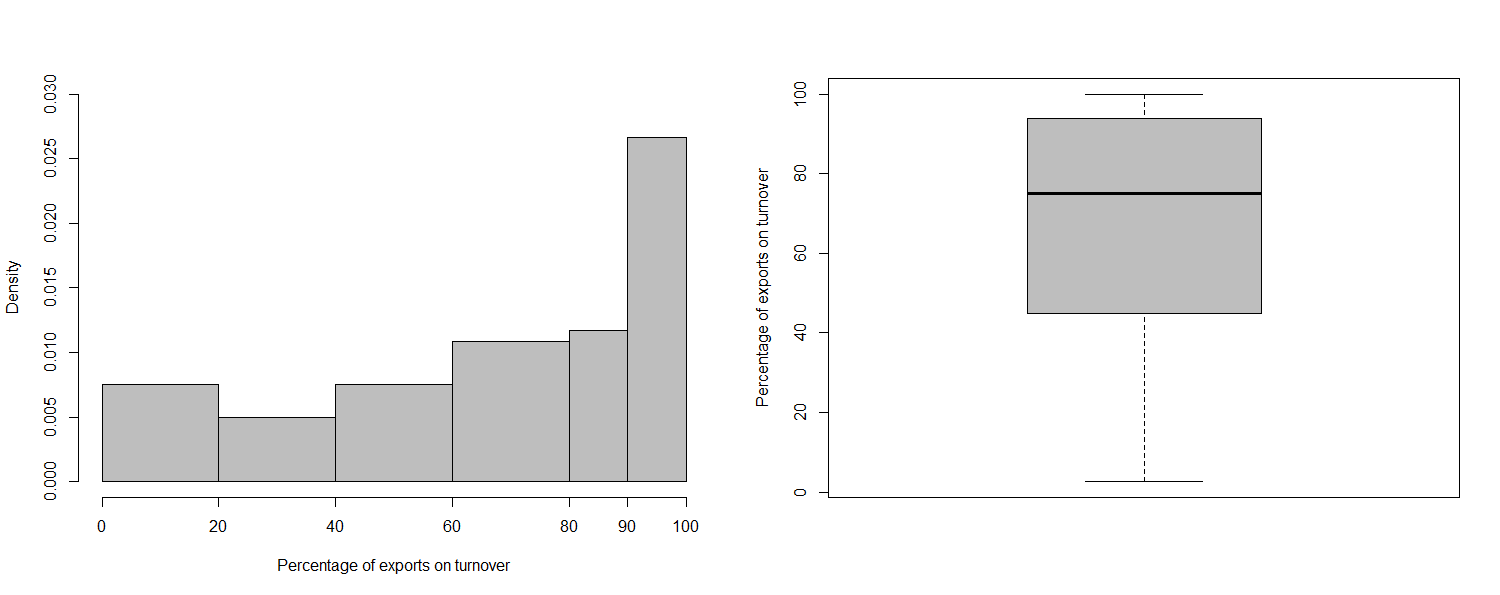 [Speaker Notes: Spread is very high, as shown by the coefficient of variation (127%), as a consequence of large differences among companies.]
Part 2
Internationalization year:
Youngest = 2019; Oldest = 1932;
1986 (n = 6);
Internationalization method:
Export = 57;
FDI = 1;
Other (n = 2):
Online sale;
Sales stand on a European Championship;
First country of internationalization:
Most common = Spain;
Missing values = 3;
Foreign countries count (currently):
Mean = 22.7;
Smallest = 0 (n = 1);
Largest = 65 (n = 2).
Part 2
Export department/manager:
Yes = 58.3% (n = 35);
HR competencies:
M
“agent”
“regular trips to Japan”
“sales person”
“foreign markets manager”
“Japanese client”
“collaborator in Macao”
“worked with Japanese people”
“technical and
commercial skills”
Part 3
Internationalization year:
Youngest = 2020 (n = 4); Oldest = 1975 (n = 1);
Missing values = 2;
Internationalization method:
Export = 91.7% (n = 55);
Contratual agreements = 3.3% (n = 2);
Other = 3.3% (n = 2);
“Sales via Japanese athletes” = 1;
“International exhibition” = 1;
Missing value = 1;
Motives:
Received order = 22% (n = 33);
Purchasing power = 18.7% (n = 28);
Market size = 14% (n = 21);
Distribution method:
Most common = Local distributor (37.7%).
M
M
Part 3
Export regularity:
Regularly = 60% (n = 36);
Effort perception:
Very demanding + Demanding= 61.7%;
EU-Japan EPA assessment:
Big support = 15% (n = 9);
Export to neighboring countries:
P. R. China (incl. HK, Macao) = 47.4%;
South Korea & Taiwan = 33.5%;
No other Asian country = 12.4%;
Similar markets to Japan:
None = 37.5%;
South Korea = 29%;
Taiwan = 12.5%;
Does not know = 2 respondents.
M
M
Part 4
Responses based on a 5 item Likert scale
Assessment of the most important barriers
Measurement of the importance level for each
Part 4
IMPORTANCE LEVELS:
   0% -   30% 	= 	“Very Low”;
 30% -   40% 	= 	“Low”;
 40% -   50% 	= 	“Moderately low”;
 50% -   60% 	= 	“Moderate” important;
 60% -   70% 	= 	“Moderately high”;
 70% -   80% 	= 	“High”;
 80% - 100% 	= 	“Very high”.
Part 4
01. Limited information to locate/analyse the Japanese market
3
4
1
5
2
   0% -   30% 	= 	“Very Low”;
 30% -   40% 	= 	“Low”;
 40% -   50% 	= 	“Moderately low”;
 50% -   60% 	= 	“Moderate”;
 60% -   70% 	= 	“Moderately high”;
 70% -   80% 	= 	“High”;
 80% - 100% 	= 	“Very high”.
0.283 + 0.25 + 0.133 = 66.7%
01. Limited information to locate/analyse the Japanese market
02. Identify business opportunities in Japan
03. Lack of managerial time to deal with the Japanese market
04. Insufficient quantity of and/or untrained personnel for working with the Japanese market
05. Lack of excess production capacity for exports to Japan
06. Shortage of working capital to finance exports to Japan
07. Developing new products for the Japanese market
08. Meeting the Japanese export product quality, standards, specifications
09. Meeting export packaging and labelling requirements
10. Offering technical/after-sales service in Japan
11. Offering products with a competitive price-quality relation
12. Complexity of the Japanese distribution system
13. Difficulty in establishing a partnership/representation in Japan
14. Difficulty in maintaining control over representation/image in Japan
15. Excessive transportation/insurance costs
16. Adjusting export promotional activities to Japan
Part 4
17. Lack of home government assistance/incentives for export activities
18. Complex export procedures for Japan
19. Difficulties in directly communicating with Japanese customers (time difference and distance)
20. Difficulty in collection of payment from Japan
21. Understanding the different customer habits and attitudes of the Japanese
22. Low awareness by Japanese consumers of the Portuguese offer
23. Keen competition in the Japanese market
24. Political and economic conditions in Japan
25. Japanese business culture and practices
26. Differences in verbal (language) and non-verbal (culture) communication
27. Specific Japanese market norms and regulations
28. High cost of customs
INTERNAL BARRIERS
EXTERNAL BARRIERS
[Speaker Notes: “One of the respondents indicated (#19) that, in the beginning, there were problems with transportation, but did not provide further details.”]
01. Limited information to locate/analyse the Japanese market
02. Identify business opportunities in Japan
03. Lack of managerial time to deal with the Japanese market
04. Insufficient quantity of and/or untrained personnel for working with the Japanese market
05. Lack of excess production capacity for exports to Japan
06. Shortage of working capital to finance exports to Japan
07. Developing new products for the Japanese market
08. Meeting the Japanese export product quality, standards, specifications
09. Meeting export packaging and labelling requirements
10. Offering technical/after-sales service in Japan
11. Offering products with a competitive price-quality relation
12. Complexity of the Japanese distribution system
13. Difficulty in establishing a partnership/representation in Japan
14. Difficulty in maintaining control over representation/image in Japan
15. Excessive transportation/insurance costs
16. Adjusting export promotional activities to Japan
Part 4
17. Lack of home government assistance/incentives for export activities
18. Complex export procedures for Japan
19. Difficulties in directly communicating with Japanese customers (time difference and distance)
20. Difficulty in collection of payment from Japan
21. Understanding the different customer habits and attitudes of the Japanese
22. Low awareness by Japanese consumers of the Portuguese offer
23. Keen competition in the Japanese market
24. Political and economic conditions in Japan
25. Japanese business culture and practices
26. Differences in verbal (language) and non-verbal (culture) communication
27. Specific Japanese market norms and regulations
28. High cost of customs
INTERNAL BARRIERS
EXTERNAL BARRIERS
01. Limited information to locate/analyse (n = 3)
02. Identify business opportunities (n = 5)
19. Difficulties in directly communicating with Japanese customers (time difference and distance)(n = 5)
21. Understanding the different customer habits and attitudes of the Japanese (n = 3)
08. Meeting the Japanese export product quality, standards, specifications (n = 5)
22. Low awareness by Japanese consumers of the Portuguese offer (n = 4)
26. Differences in verbal (language) and non-verbal (culture) communication (n = 4)
27. Specific Japanese market norms and reg. (n = 6)
28. High cost of customs (n = 7)
15. Excessive transportation/insurance costs (n = 8)
Part 5
Institutional support:
Half has access to external support;
Reasons:
M
High costs
Logistic support
Specificities of the business
Bad experience
FACTOR 
ANALYSIS
Factor analysis
Part 1:
Company details;
Economic activity classification;
Company size;
Foreign capital;
Foreign capital %;
3-year average turnover;
% export;
% export to Japan;
Part 2:
Internationalization year;
Internationalization method;
First country of internationalization;
Number of foreign countries a company is present at the moment;
Export department;
HR-competencies;
Part 3:
Year of internationalization to Japan;
Internationalization method to Japan;
Motives;
Distribution method;
Export regularity to the Japanese market;
Effort perception;
EPA assessment;
Nearby countries export;
Nearby countries similarity;
Part 4:
Barriers (28 + 3 optional);
Part 5:
Institutional support (1 + 1 optional).
1
Check whether the data is appropriate
2
Cronbach’s alpha test
3
Kaiser-Meyer-Olkin of sampling adequacy
4
FA by principal components
[Speaker Notes: KMO: A measure of whether the distribution of values is adequate for conducting factor analysis. A measure > .9 is generally thought of as excellent, = .8 as good, = .7 as acceptable, = .6 as marginal, = .5 as poor, and < .5 as unacceptable.]
7 DIMENSIONS
Barriers to information and business opportunities
Product development requirements
Market and business culture challenges
Barriers to distribution
Geographic constraints
Qualified and dedicated human resources to work with Japan
Constraints due to company’s low capacity
1. Barriers to information and business opportunities
14
02
01
13
02
05
06
07
08
10
11
14
04
03
01
12
13
09
17
16
19
20
21
22
24
25
28
18
17
15
26
27
23
INTERNAL
EXTERNAL
5
2. Product development requirements
01
02
07
08
13
14
09
05
06
07
08
10
11
04
03
12
09
17
16
19
20
21
22
24
25
28
18
15
26
27
23
INTERNAL
3
3. Market and business culture challenges
01
02
07
08
13
14
09
05
06
10
11
04
03
12
21
17
23
16
19
20
21
22
22
24
25
25
28
18
15
26
26
27
23
EXTERNAL
5
4. Barriers to distribution
07
08
09
14
05
06
10
11
11
04
01
02
13
03
12
12
23
21
22
16
19
20
24
28
18
25
17
18
26
15
27
27
INTERNAL
EXTERNAL
4
5. Geographic constraints
07
08
09
05
06
10
11
04
14
01
02
13
03
12
23
21
22
28
16
25
19
16
19
20
24
28
15
18
26
17
15
27
INTERNAL
EXTERNAL
4
6. Qualified and dedicated human resources for Japan
07
08
04
09
03
10
05
06
10
11
04
14
01
02
13
03
12
23
21
22
25
16
19
20
24
28
18
26
17
15
27
INTERNAL
3
7. Constraints due to company’s low capacity
07
08
04
09
03
10
05
06
10
11
04
14
01
02
05
06
13
03
12
23
24
21
22
25
16
19
20
24
28
18
20
26
17
15
27
INTERNAL
EXTERNAL
4
Controllable Elements
Uncontrollable Elements
Domestic Environment
Foreign Environment
Informational Barriers
Procedural Barriers
Governmental Barriers
Distribution
Political and Legal 
Forces
Functional Barriers
Task Barriers
Culture
Competition
Firm characteristics
Economic climate
Economy
Political
Legal
Geography
Level of technology
Environmental Barriers
Marketing Barriers
Competition
Marketing Mix
Adapted from Leonidas (2004), and Cateora et al. (2011)
Market research capabilities
Barriers to information and business opportunities
1
Domestic government support
Product development
Product development requirements
2
Product adaptation
Local competition
Market and business culture challenges
3
Different culture and idiom
Awareness (bypasing ethnocentrism)
Barriers to distribution
Distribution adjustment
4
Competitive price
Comply with regulations
Transport
Advertisement, events
Geographic constraints
5
Communication
Customs
Time
Qualified and dedicated human resources
Knowledge
6
Offer technical/after-sales services
Constraints due to company’s low capacity
Financial resources
7
Production capacity
Foreign environment
IMPORTANCE LEVELS: 
   0% -   30% = “Very Low”;
 30% -   40% = “Low”;
 40% -   50% = “Moderately low”;
 50% -   60% = “Moderate”;
 60% -   70% = “Moderately high”;
 70% -   80% = “High”;
 80% - 100% = “Very high”.
Barriers to information and business opportunities
Barriers to information and business opportunities
1
69.7%
Product development requirements
Product development requirements
2
54.7%
Market and business culture challenges
Market and business culture challenges
3
68.9%
Barriers to distribution
Barriers to distribution
4
61.6%
Geographic constraints
Geographic constraints
5
65.2%
Qualified and dedicated human resources
Qualified and dedicated human resources
6
57.3%
Constraints due to company’s low capacity
Constraints due to company’s low capacity
7
40%
Conclusion
Conclusion
SME Exporter to Japan
New categorization
Diverse CAE
Small size
Export-oriented
Dimension 1 moder. high 
Information & Opportunities
60% regularly export to Japan
Export barriers are perceived as moderately important
Dimension 2 moderately 
Product Development
Dimension 3 moder. high 
Japanese business practice
High: 1 barrier (no. 2)
EPA: 
~43% not aware
Average 6.8
Dimension 4 moder. high 
Distribution
Moderately high: 10 barriers
Moderate: 11 barriers
Dimension 5 moder. high 
Distance
Lack of HR
Demanding
Moderately low: 4 barriers
Dimension 6 moderately
Human resources
Low: 1 barrier (no. 6)
Dimension 7 low 
Firm’s capacity
Very low: 1 barrier (no. 20)
Conclusion
Opportunity: firms shouldn’t miss out on the EPA
Commitment: firms should aim for mature and stable markets
Learning curve: cooperation with external agents may help
Offer: betting on niche markets may bring more return
Distance: unnavoidable
Capacity: firms shouldn’t dismiss “invisible barriers”
Thank you.Obrigado.ありがとうございます。